Individual Assignment W4W5 (Intermediate & Advanced)
Adytia Putra Pradana
RevoU FSDA Sec. Barcelona
Intermediate
Gampang-gampang susah
2
Question 1
Create a query to get the average amount of duration (in minutes) per month
3
Question 1 Table Result Schema & Table Result
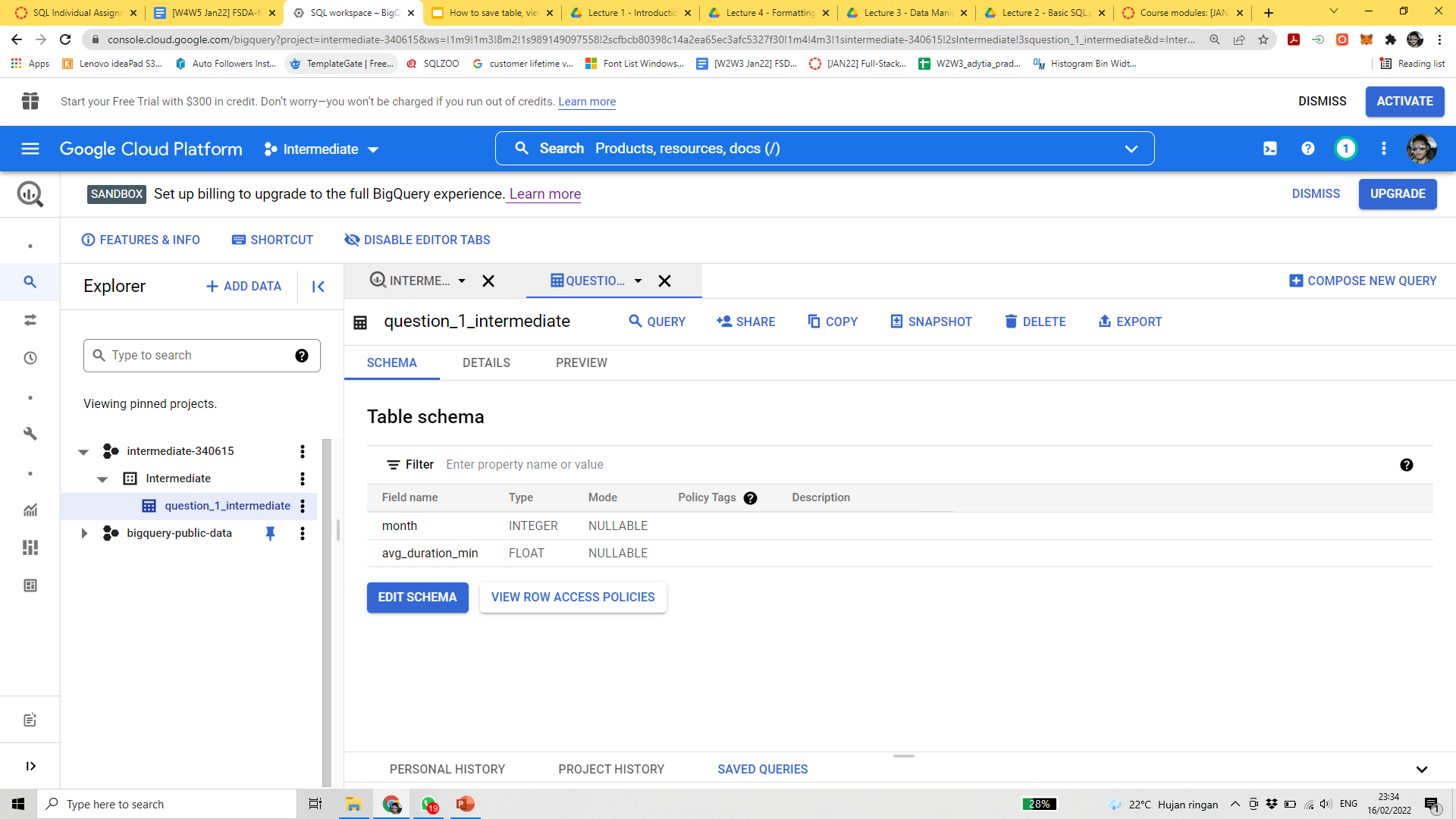 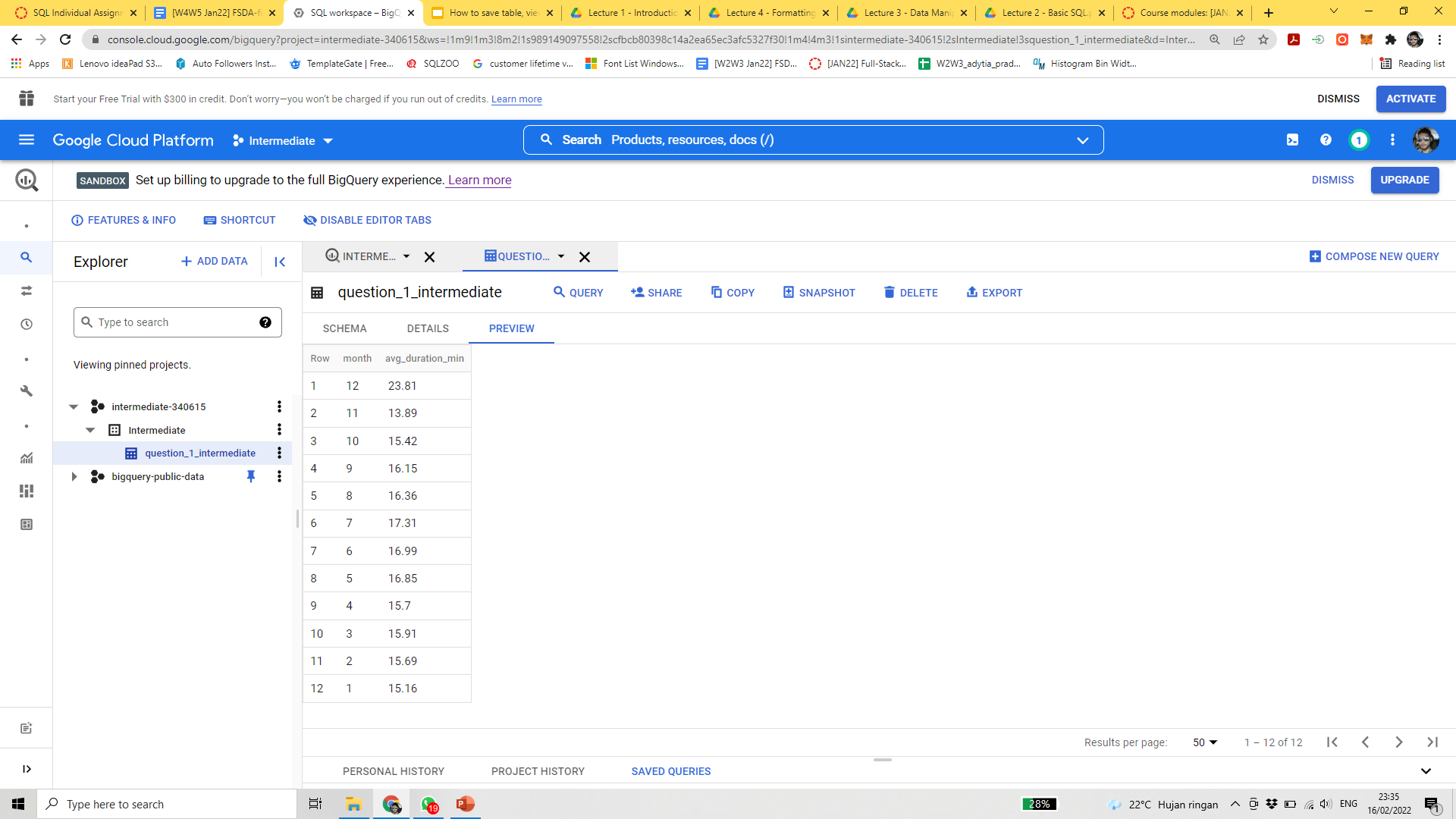 4
Question 1 SQL Syntax:
https://console.cloud.google.com/bigquery?sq=989149097558:1920a0e0d16746d68894308276a48be6
SELECT
  EXTRACT (MONTH FROM start_date) AS month,
  ROUND (AVG(duration_sec/60),2) AS avg_duration_min,
FROM
  `bigquery-public-data.san_francisco_bikeshare.bikeshare_trips`
WHERE
  start_date BETWEEN '2014-01-01' AND '2017-01-01'
GROUP BY
  1
ORDER BY
  1 DESC;
5
Question 2
Create a query to get total trips and total number of unique bikes grouped by region name
6
Question 2 Table Result Schema & Table Result
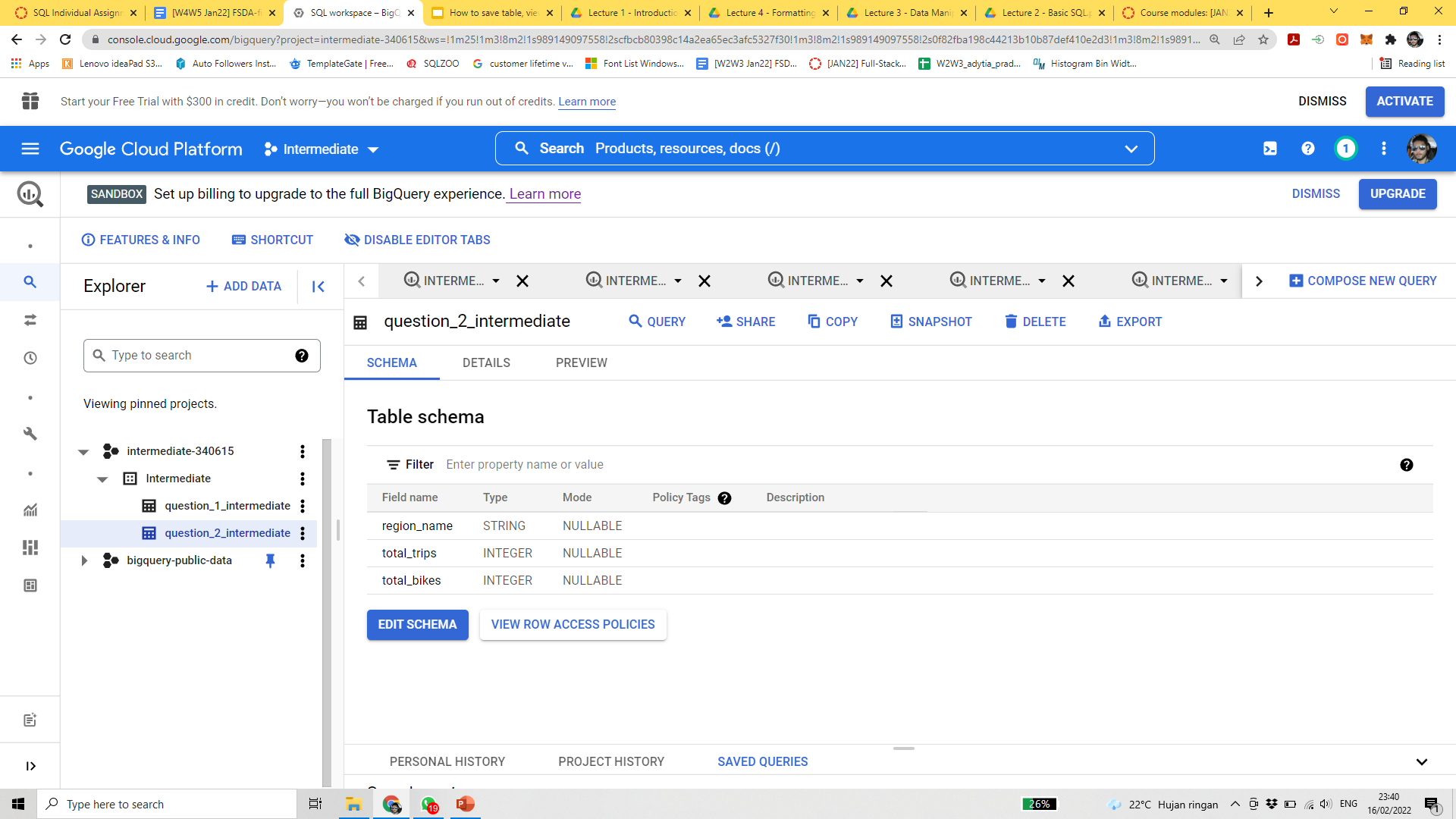 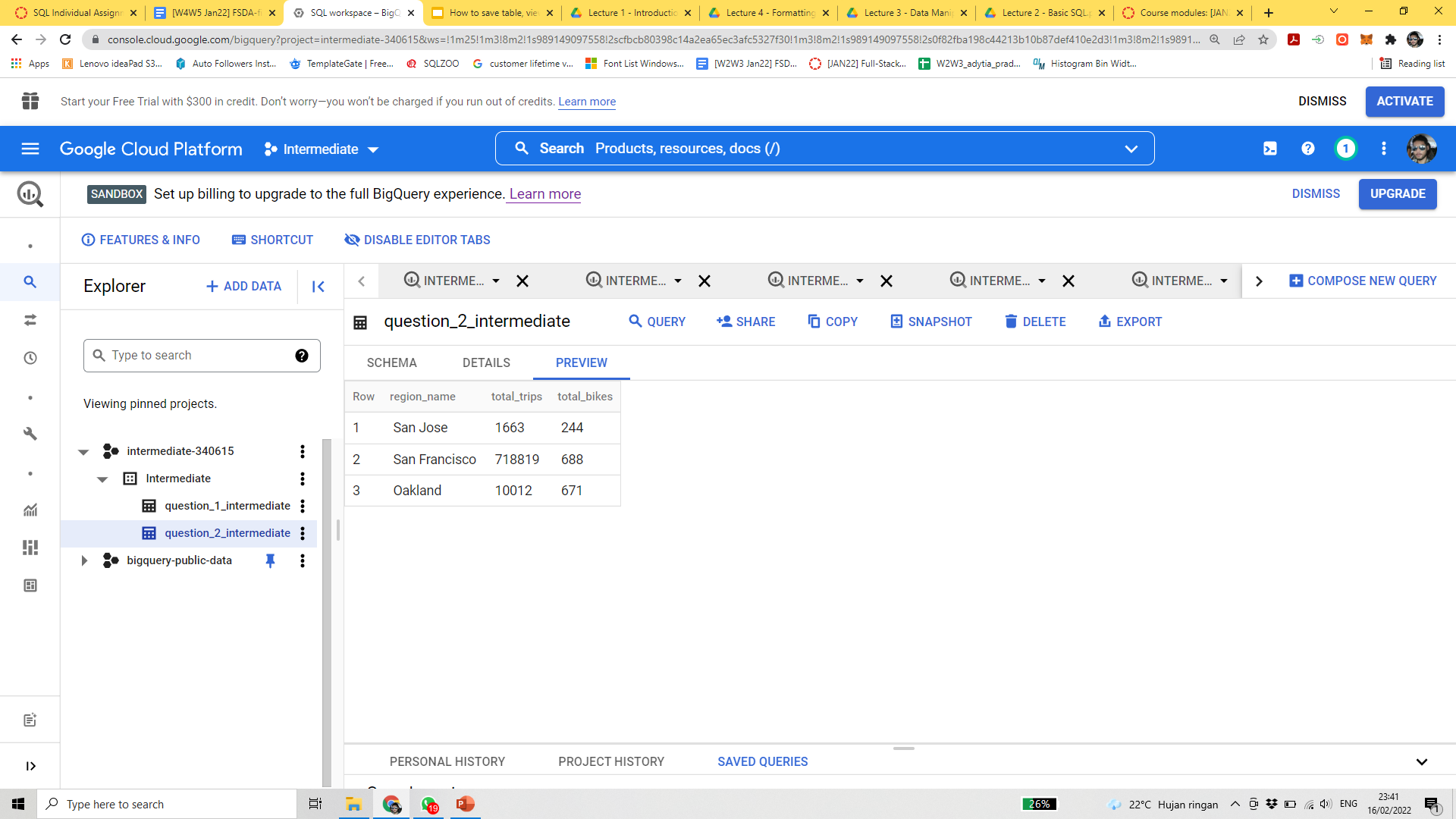 7
Question 2 SQL Syntax:
https://console.cloud.google.com/bigquery?sq=989149097558:1920a0e0d16746d68894308276a48be6
SELECT
    bikeshare_regions.name AS region_name,
    COUNT (bikeshare_trips.trip_id) AS total_trips,
    COUNT (DISTINCT bikeshare_trips.bike_number) AS total_bikes
FROM `bigquery-public-data.san_francisco_bikeshare.bikeshare_trips` AS bikeshare_trips
    INNER JOIN `bigquery-public-data.san_francisco_bikeshare.bikeshare_station_info` AS bikeshare_station_info
    ON bikeshare_trips.start_station_id = bikeshare_station_info.station_id
    INNER JOIN `bigquery-public-data.san_francisco_bikeshare.bikeshare_regions` AS bikeshare_regions
    ON bikeshare_station_info.region_id = bikeshare_regions.region_id
WHERE
    bikeshare_trips.start_date BETWEEN '2014-01-01' AND '2017-01-01'
GROUP BY 1
ORDER BY 1 DESC;
8
Question 3
Find the youngest and oldest age of the members, for each gender. Assume this year is 2022.
9
Question 3 Table Result Schema & Table Result
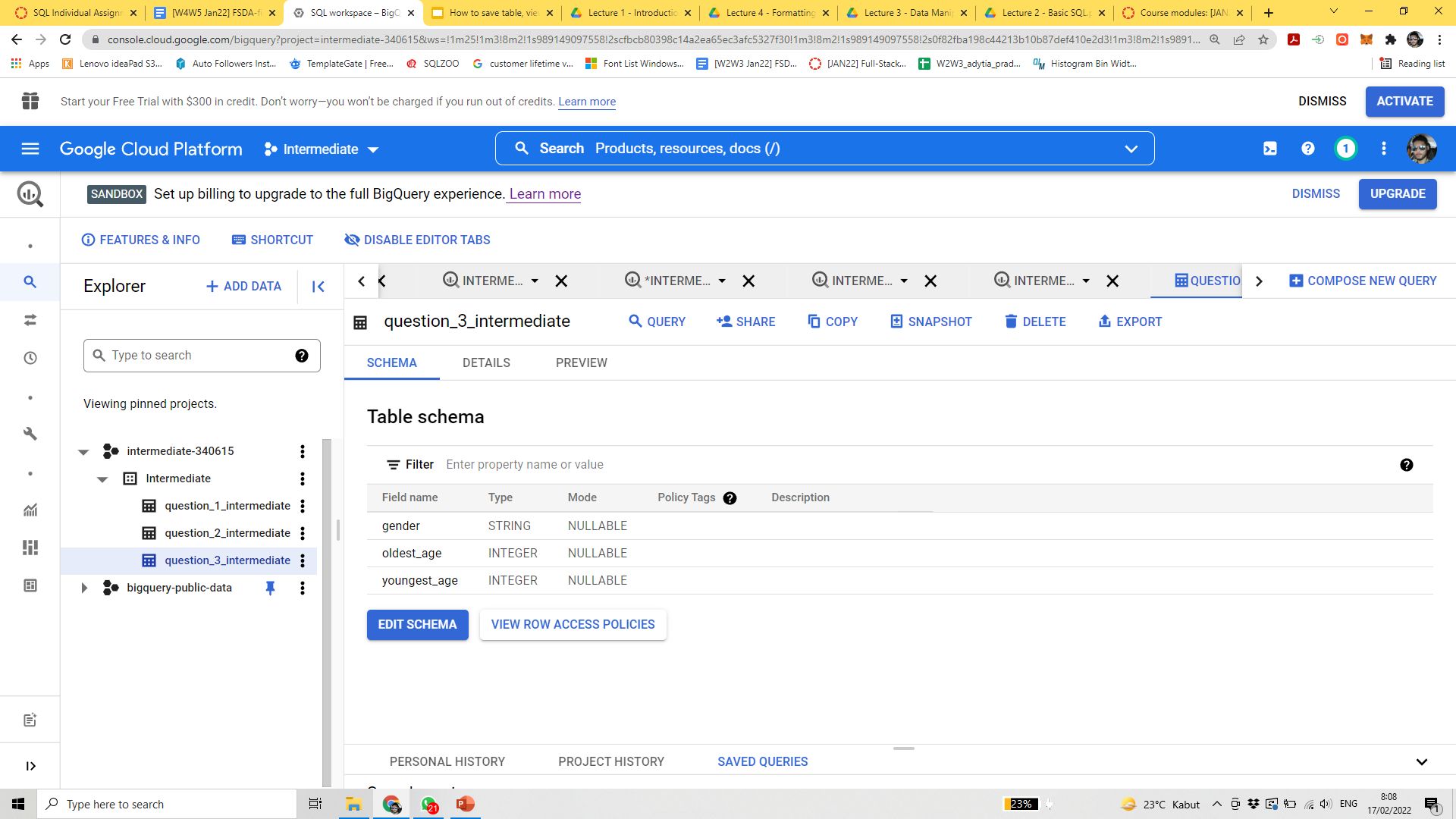 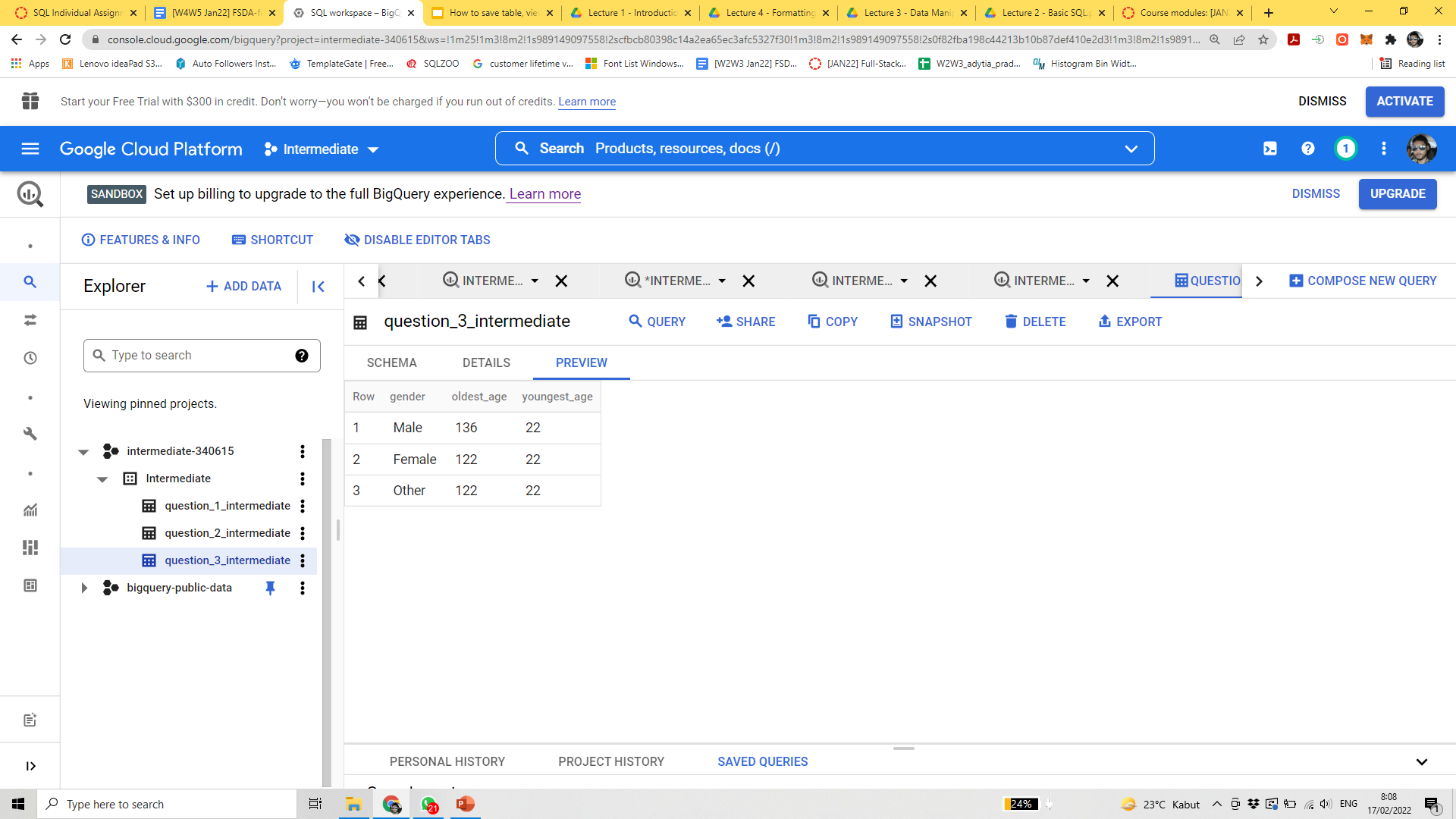 10
Question 3 SQL Syntax:
https://console.cloud.google.com/bigquery?sq=989149097558:1920a0e0d16746d68894308276a48be6
WITH member_status AS
    (SELECT
        member_gender AS gender,
        MAX (DATE_DIFF(DATE(2022,01,01),DATE((member_birth_year),01,01),YEAR)) AS oldest_age,
        MIN (DATE_DIFF(DATE(2022,01,01),DATE((member_birth_year),01,01),YEAR)) AS youngest_age
    FROM `bigquery-public-data.san_francisco_bikeshare.bikeshare_trips`
    WHERE member_gender IS NOT NULL
    GROUP BY member_gender)
SELECT
    *
FROM member_status;
11
Question 4
Get the latest departure trip in each region
12
Question 4 Table Result Schema & Table Result
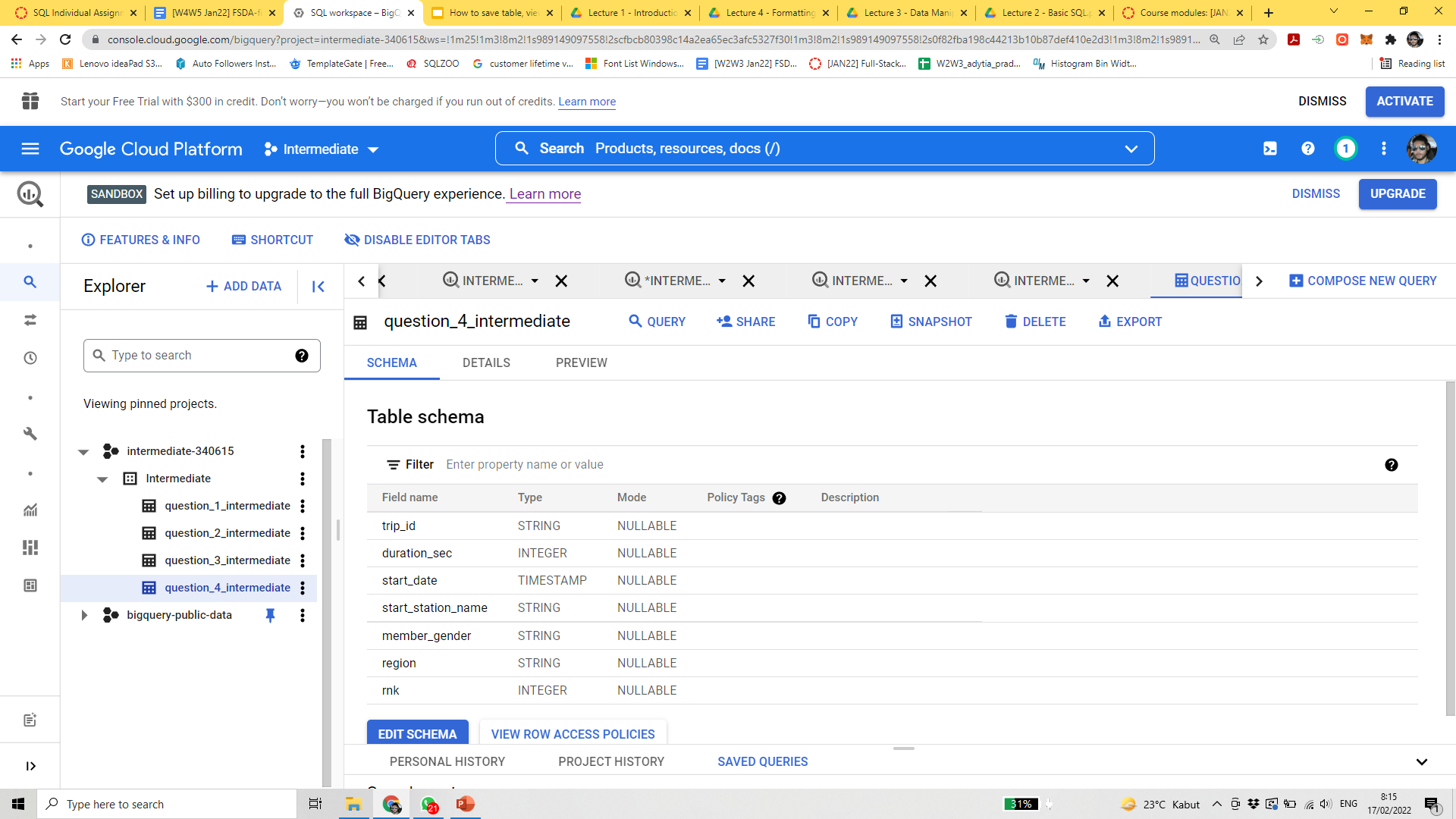 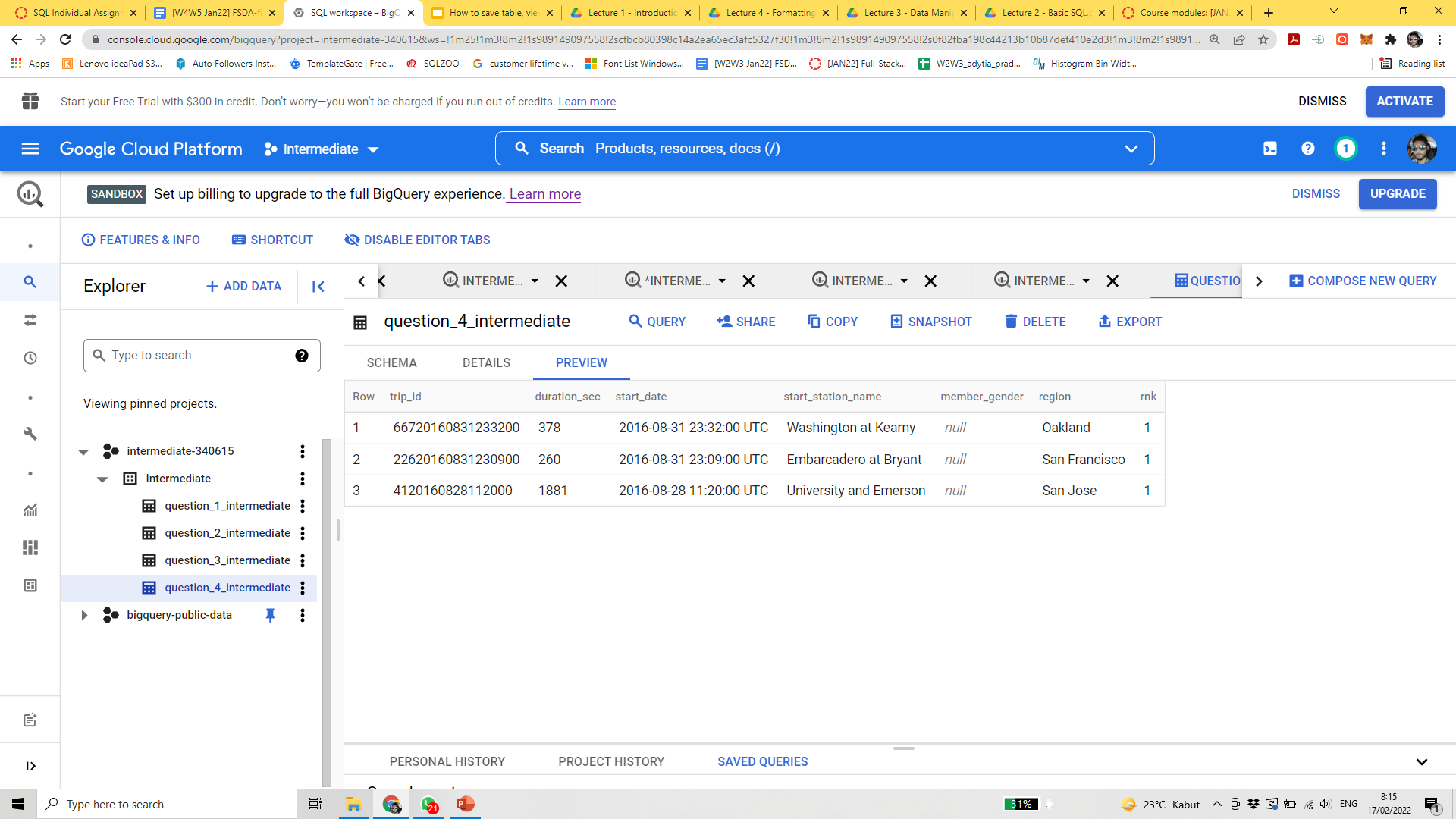 13
Question 4 SQL Syntax:
https://console.cloud.google.com/bigquery?sq=989149097558:1920a0e0d16746d68894308276a48be6
WITH combine_2 AS
    (WITH combine AS
        (SELECT
            trip_id,
            duration_sec,
            start_date,
            start_station_name,
            member_gender,
            bikeshare_regions.name AS region
        FROM `bigquery-public-data.san_francisco_bikeshare.bikeshare_trips` AS bikeshare_trips
            INNER JOIN `bigquery-public-data.san_francisco_bikeshare.bikeshare_station_info` AS bikeshare_station_info
            ON bikeshare_trips.start_station_id = bikeshare_station_info.station_id
            INNER JOIN `bigquery-public-data.san_francisco_bikeshare.bikeshare_regions` AS bikeshare_regions
            ON bikeshare_station_info.region_id = bikeshare_regions.region_id
        WHERE
            bikeshare_trips.start_date BETWEEN '2014-01-01' AND '2017-01-01')
    SELECT
    *,
    RANK () OVER(PARTITION BY region ORDER BY start_date DESC) AS rnk
    FROM combine)
SELECT *
FROM combine_2
WHERE rnk < 2
ORDER BY region
14
Question 5
Create a query to get Month to Date of total trips in each region, breakdown by date
15
Question 5 Table Result Schema & Table Result
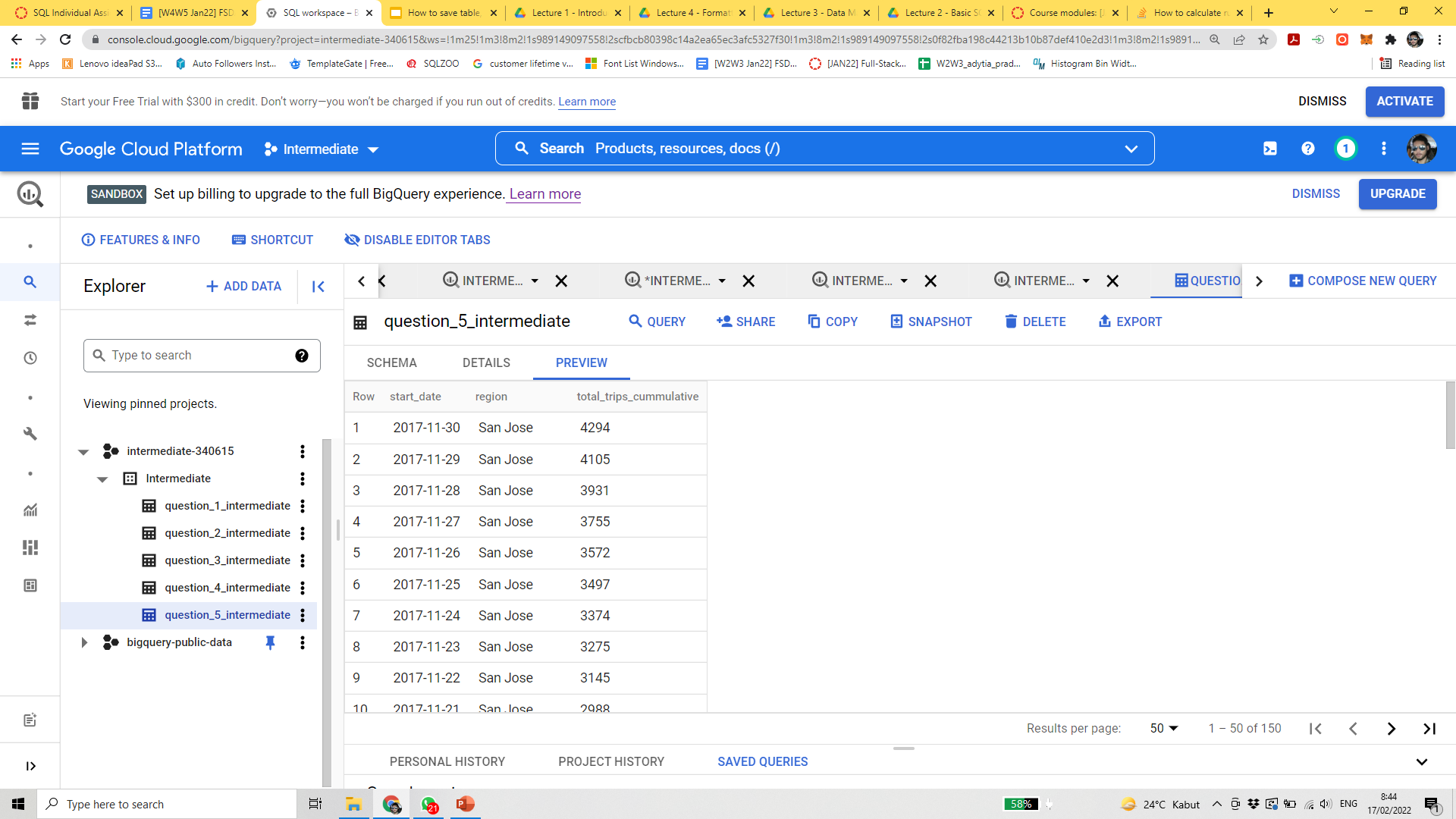 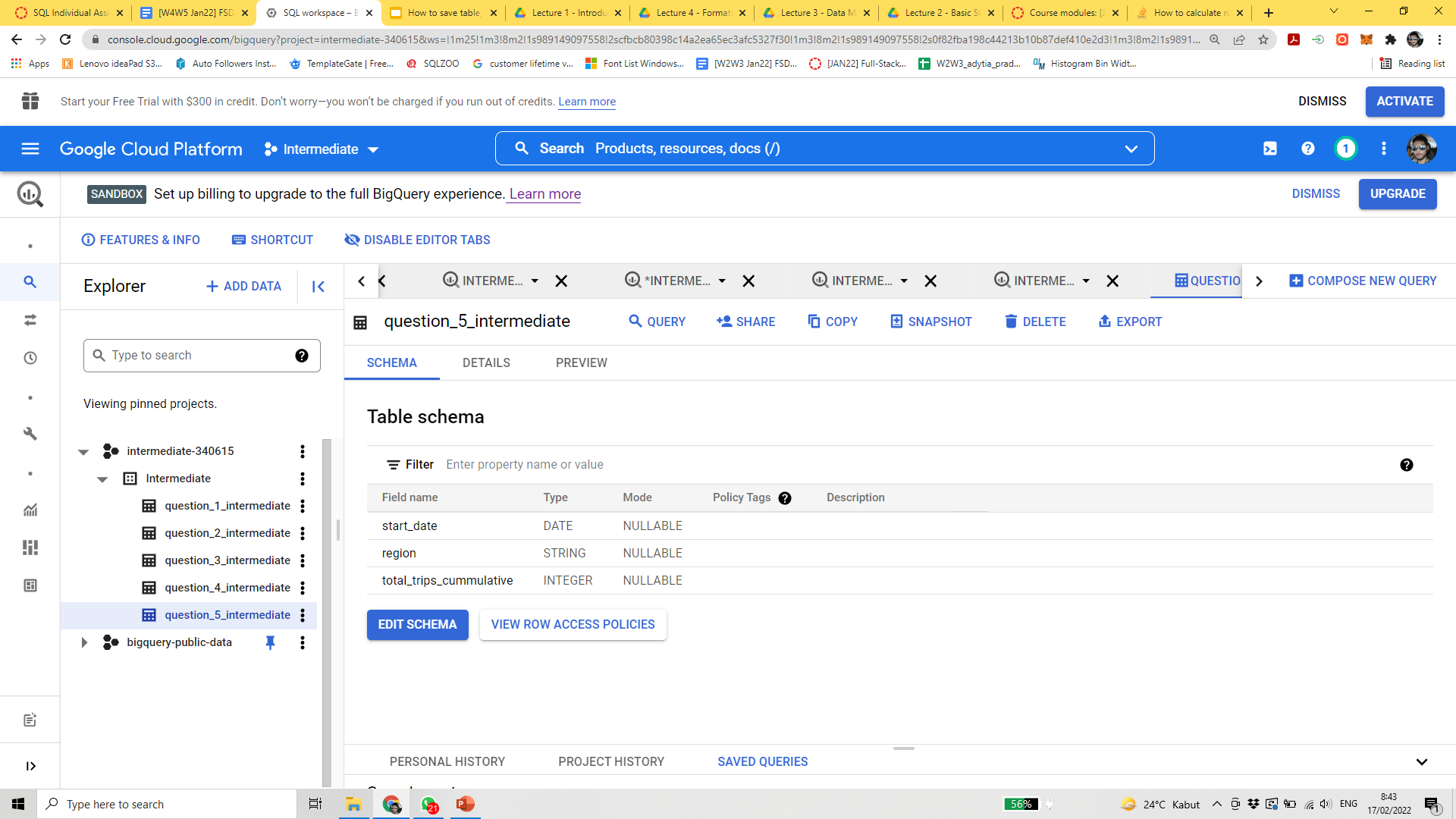 16
Question 5 SQL Syntax:
https://console.cloud.google.com/bigquery?sq=989149097558:1920a0e0d16746d68894308276a48be6
WITH combine AS
    (SELECT
    CAST (bikeshare_trips.start_date AS DATE) AS start_date, bikeshare_regions.name AS region, COUNT (bikeshare_trips.trip_id) AS cumulative
    FROM `bigquery-public-data.san_francisco_bikeshare.bikeshare_trips` AS bikeshare_trips
        INNER JOIN `bigquery-public-data.san_francisco_bikeshare.bikeshare_station_info` AS bikeshare_station_info
        ON bikeshare_trips.start_station_id = bikeshare_station_info.station_id
        INNER JOIN `bigquery-public-data.san_francisco_bikeshare.bikeshare_regions` AS bikeshare_regions
        ON bikeshare_station_info.region_id = bikeshare_regions.region_id
    WHERE
        bikeshare_trips.start_date BETWEEN '2017-11-01' AND '2017-12-01' AND bikeshare_regions.name IS NOT NULL
        GROUP BY 2,1
        ORDER BY 1),
combine_2 AS
    (SELECT start_date,region, SUM (cumulative) AS sum_cumulative
    FROM combine
    GROUP BY 2,1)
SELECT
    start_date,
    region,
    SUM (sum_cumulative) OVER (PARTITION BY region ORDER BY start_date) AS total_trips_cummulative
FROM combine_2
ORDER BY 2 DESC, 1 DESC
17
Advanced
Ngelamun dulu baru terjawab
18
Question 6
Find monthly growth of trips in percentage, ordered by time descendingly. Only for trips from the region that has the highest total number of trips.
19
Question 6 Table Result Schema & Table Result
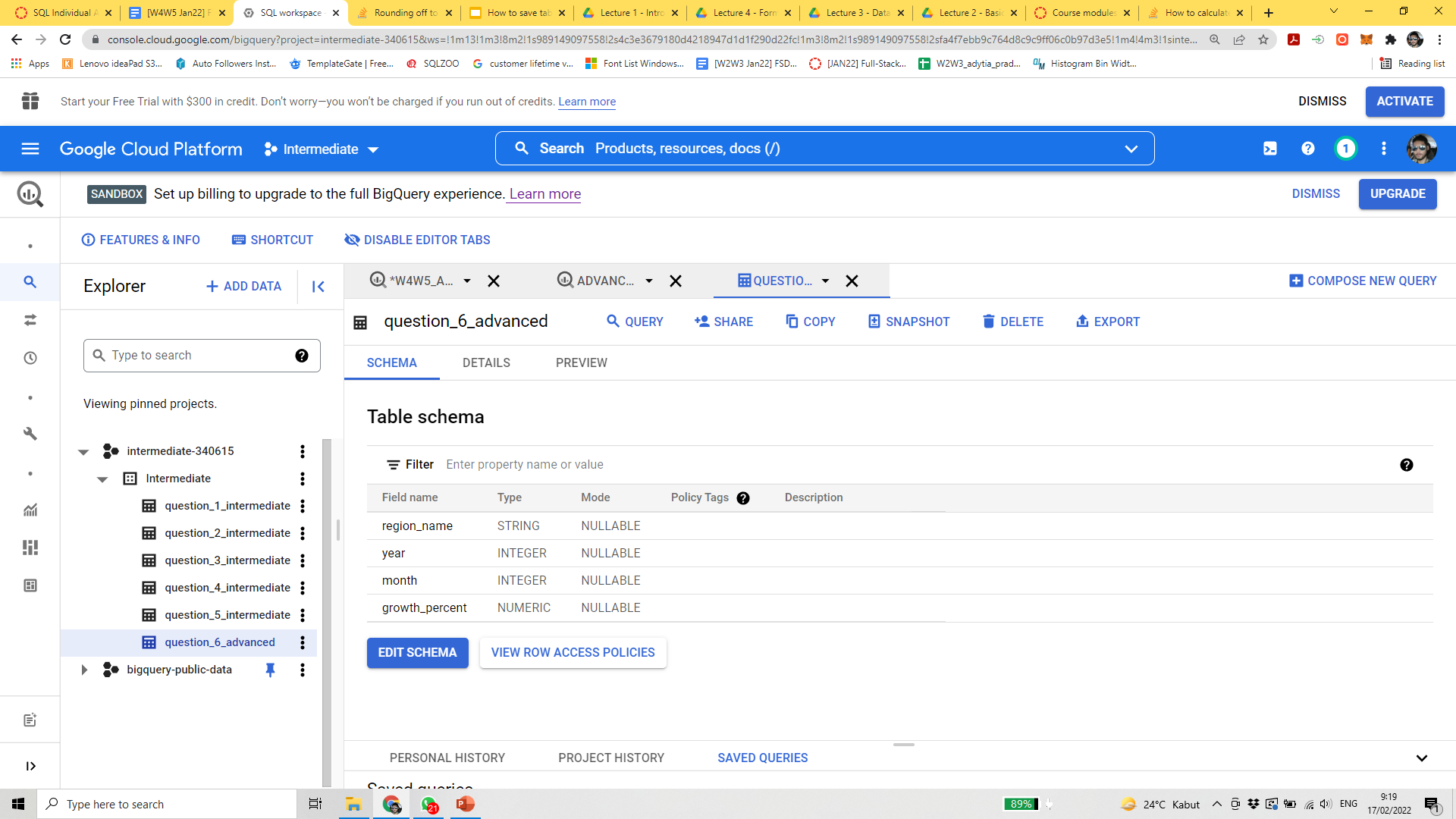 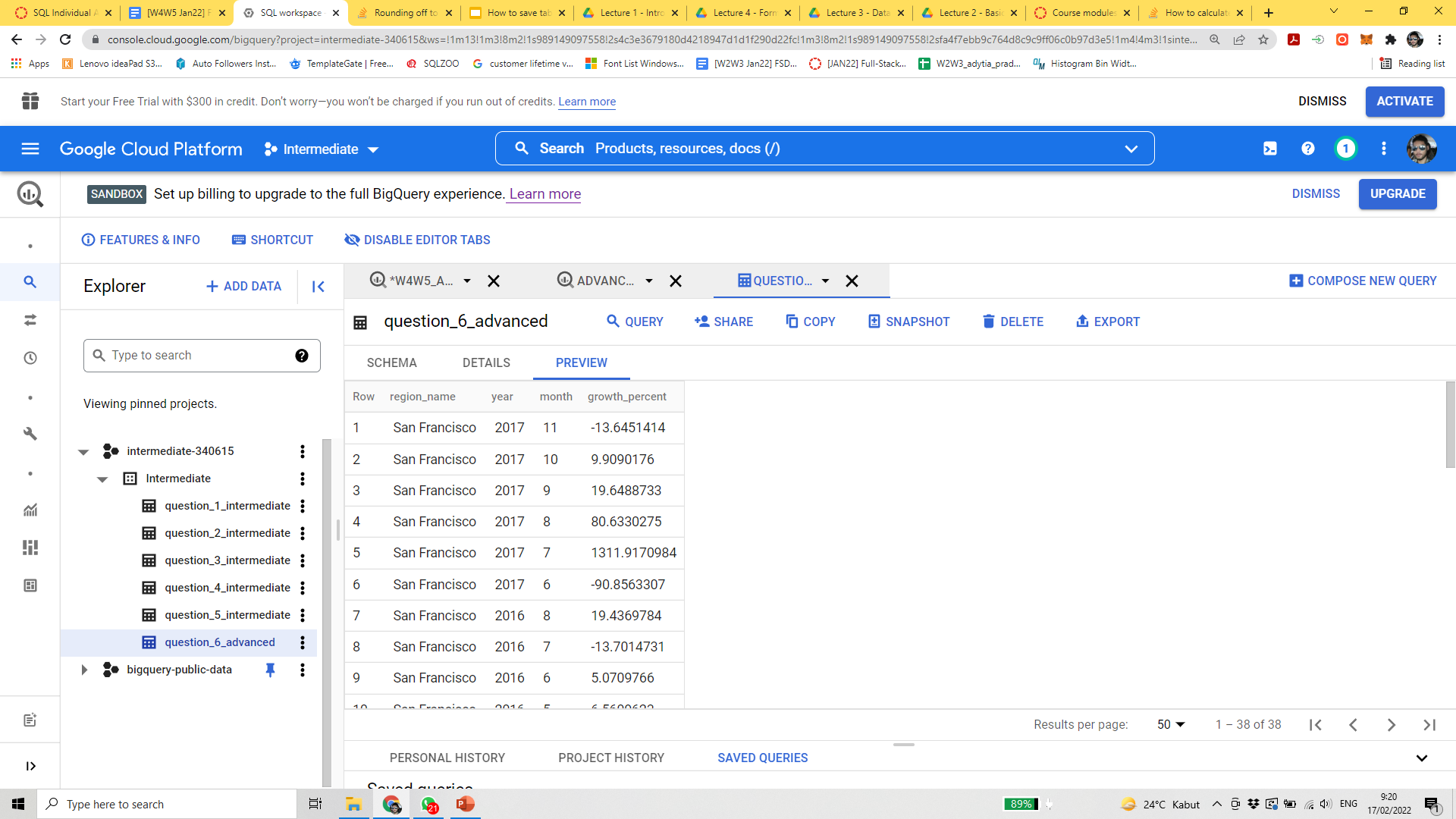 20
Question 6 SQL Syntax:
https://console.cloud.google.com/bigquery?sq=989149097558:1920a0e0d16746d68894308276a48be6
WITH combine AS
    (SELECT
        bikeshare_regions.name AS region_name,
        EXTRACT (YEAR FROM bikeshare_trips.start_date) AS year,
        EXTRACT (MONTH FROM bikeshare_trips.start_date) AS month,
        COUNT  (bikeshare_trips.trip_id) AS total_trips,
    FROM `bigquery-public-data.san_francisco_bikeshare.bikeshare_trips` AS bikeshare_trips
        INNER JOIN `bigquery-public-data.san_francisco_bikeshare.bikeshare_station_info` AS bikeshare_station_info
        ON bikeshare_trips.start_station_id = bikeshare_station_info.station_id
        INNER JOIN `bigquery-public-data.san_francisco_bikeshare.bikeshare_regions` AS bikeshare_regions
        ON bikeshare_station_info.region_id = bikeshare_regions.region_id
    WHERE bikeshare_trips.start_date BETWEEN '2014-01-01' AND '2017-12-01' AND bikeshare_regions.name IS NOT NULL
    GROUP BY 1,2,3),
combine_2 AS
    (SELECT
        region_name, year, month,
        LAG (total_trips) OVER (ORDER BY region_name,year,month) AS total_trips_prev,
        total_trips,
    FROM combine
    GROUP BY 1,2,3,5)
SELECT region_name,
    year,
    month,
(CAST ((total_trips - total_trips_prev) AS DECIMAL)/total_trips_prev)*100 AS growth_percent
FROM combine_2
WHERE region_name = 'San Francisco'
ORDER BY region_name ASC, year DESC, month DESC;
21
Question 7
Given another dataset (Hacker News) please use table “stories” to create monthly retention cohorts (the groups, or cohorts, can be defined based upon the date that a user/author started a story) and then how many of them (%) coming back for the following monts in 2014. After analyzing the retention cohort, is there any interesting insight that we can get?
22
Question 7 Table Result Schema & Table Result
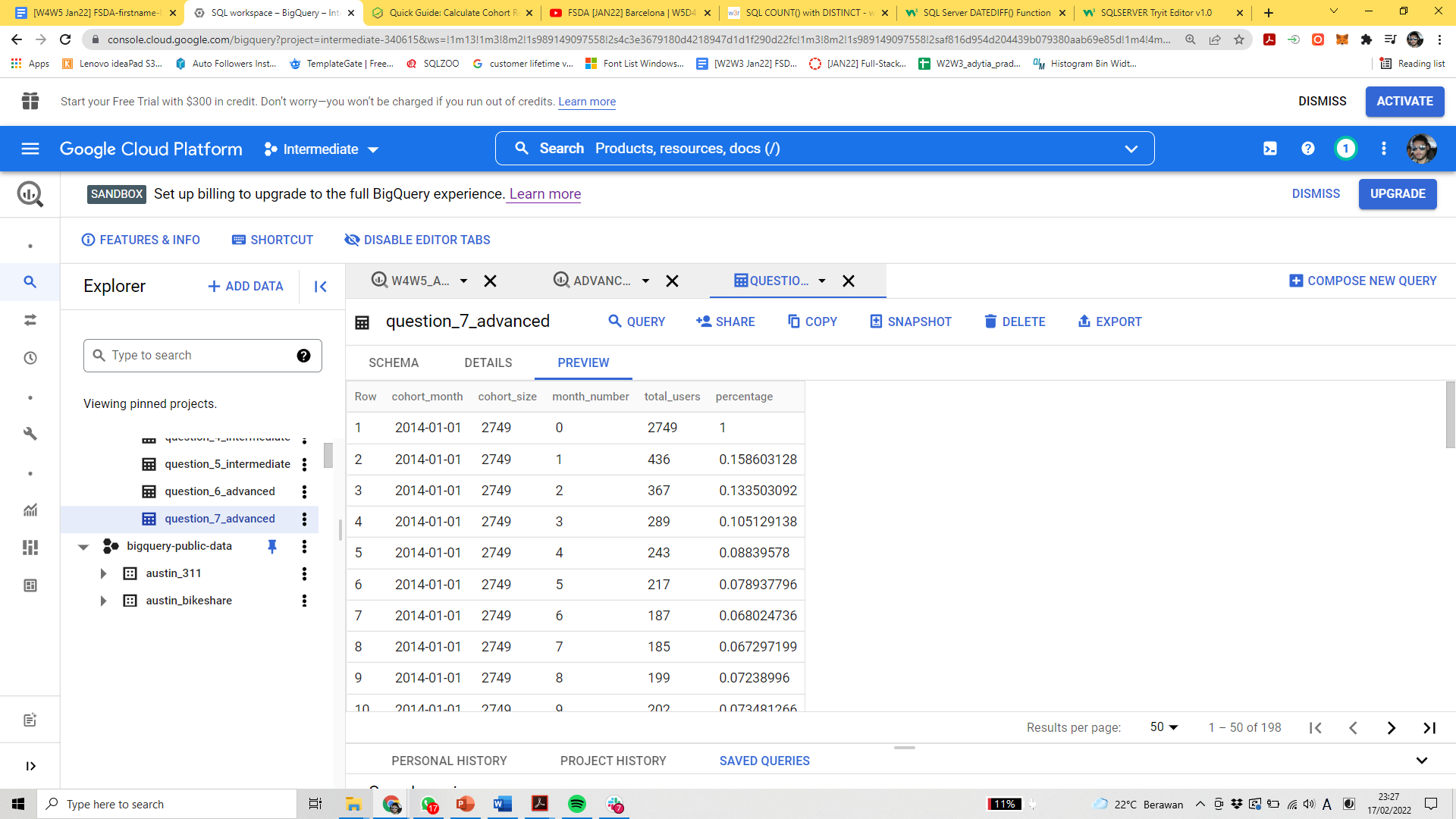 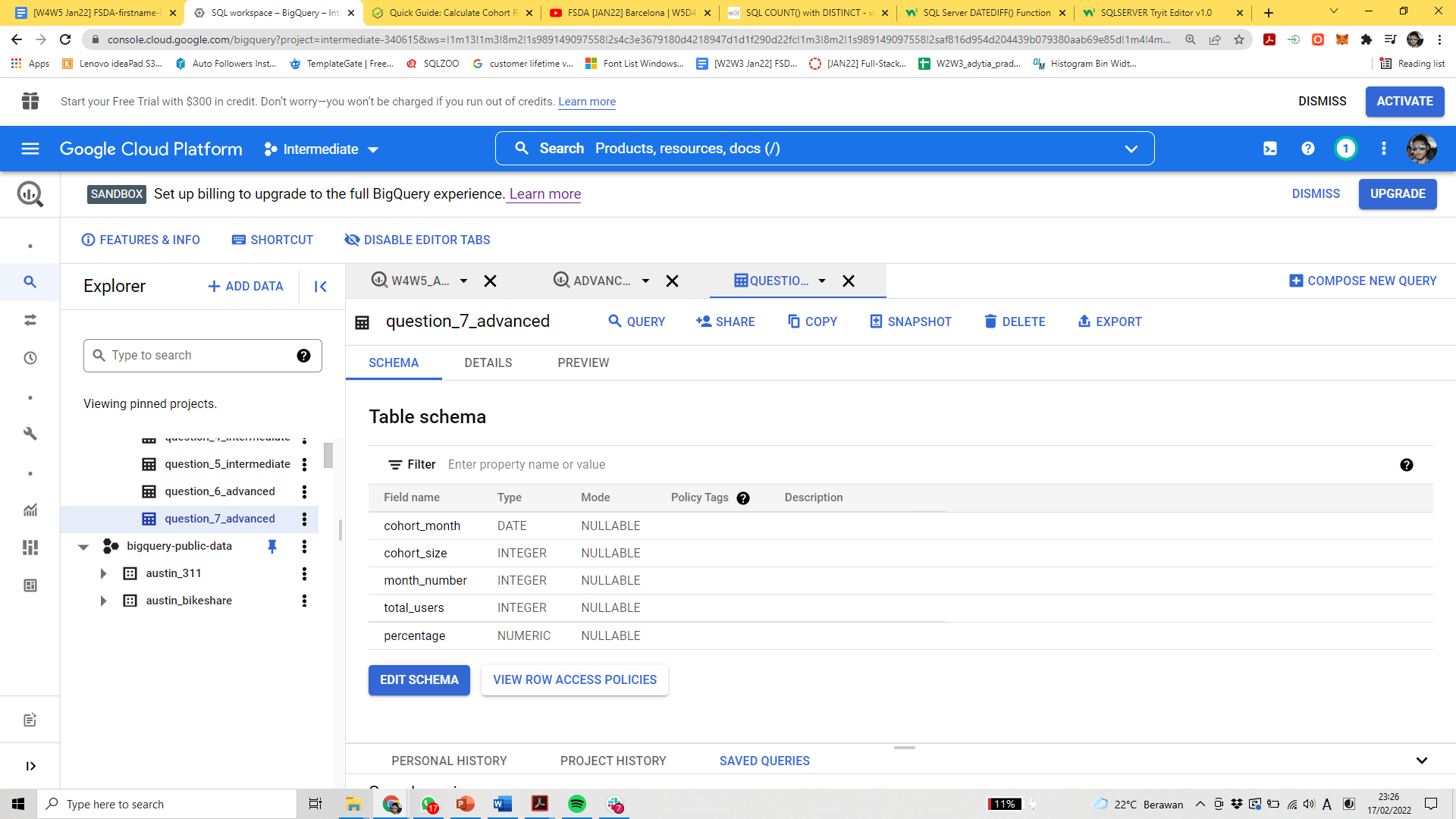 23
Question 7 SQL Syntax:
https://console.cloud.google.com/bigquery?sq=989149097558:1920a0e0d16746d68894308276a48be6
WITH cohort_items AS (
    SELECT stories.by AS user_id,
    MIN(DATE(DATE_TRUNC(time_ts, MONTH))) AS cohort_month
    FROM bigquery-public-data.hacker_news.stories
    GROUP BY 1),
user_activities AS (
    SELECT stories.by AS user_id,
    DATE_DIFF(DATE(DATE_TRUNC(time_ts, MONTH)),cohort_items.cohort_month,MONTH) AS month_number
    FROM bigquery-public-data.hacker_news.stories AS stories
    LEFT JOIN cohort_items ON stories.by = cohort_items.user_id
    WHERE EXTRACT(YEAR FROM cohort_month) IN (2014)
    GROUP BY 1,2),
cohort_size AS (
    SELECT cohort_month,
    COUNT (1) AS num_users
    FROM cohort_items
    GROUP BY 1
    ORDER BY 1),
24
Question 7 SQL Syntax:
retention_table AS (
    SELECT
    C.cohort_month,
    A.month_number,
    count(1) AS num_users
    FROM user_activities AS A
    LEFT JOIN cohort_items AS C ON A.user_id = C.user_id
    GROUP BY 1,2)
SELECT
B.cohort_month,
S.num_users AS cohort_size,
B.month_number,
B.num_users AS total_users,
CAST(B.num_users AS decimal)/S.num_users AS percentage
FROM retention_table AS B
LEFT JOIN cohort_size AS S ON B.cohort_month = S.cohort_month
WHERE B.cohort_month IS NOT NULL
ORDER BY 1,3;
25
Question 7 Visualization & Cohort Analysis
100%
12%
8%
*
0%
The number of story posts has decreased continuously from Feb 2014 until Dec 2014. It is shown by graph above, monthly. The forum needs to improve its user engagement and retention immediately since this decrease in activity has become a trend (downtrend)
26
Thank You
Terima Kasih
27